МУНИЦИПАЛЬНОЕ БЮДЖЕТНОЕ ДОШКОЛЬНОЕ 
ОБРАЗОВАТЕЛЬНОЕ УЧРЕЖДЕНИЕ ДЕТСКИЙ САД № 141 «ИСКОРКА»
Исследовательский проект«Глаз и мороз- непростой вопрос»
Проект представляет:                                      Гордеева Глафира, 6 лет                                        
Руководитель проекта:учитель-логопед Ведьманова С.А.                                                                 
город Ульяновск, 2023
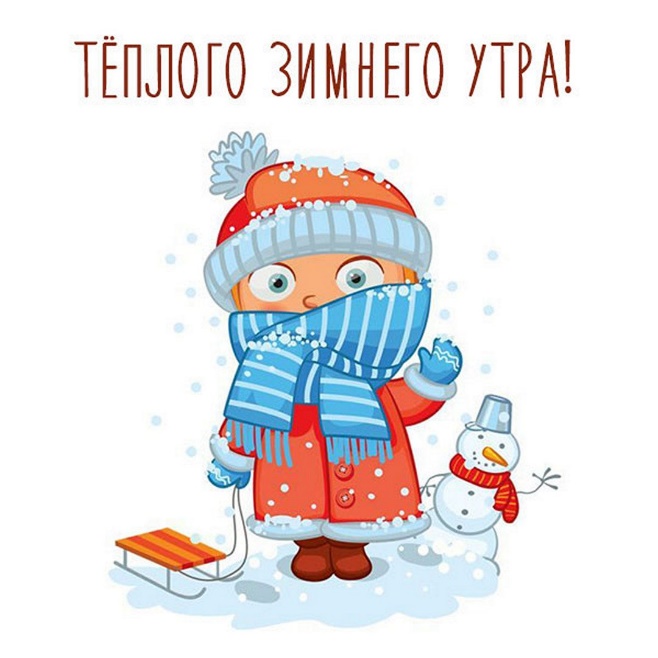 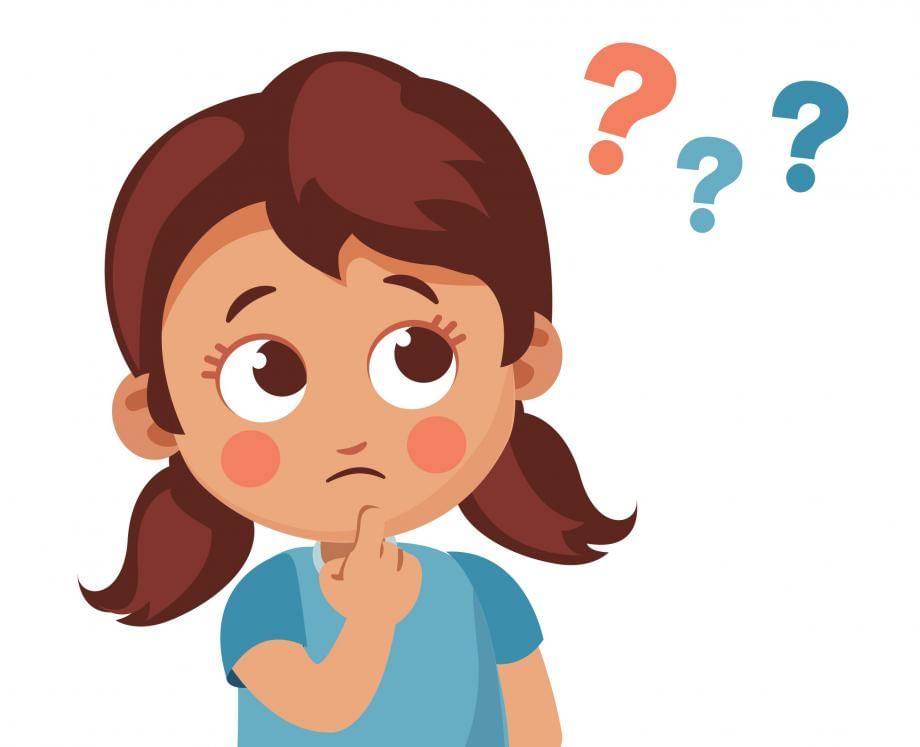 1
Вид проекта
По контингенту участников - ребёнок 6 лет

По приоритету метода – информационно-экспериментальный

По продолжительности – март 2023 года
2
Проблема проекта
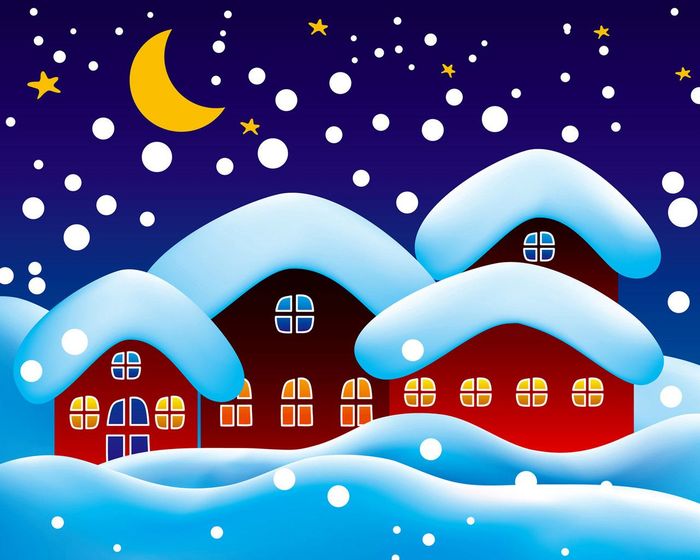 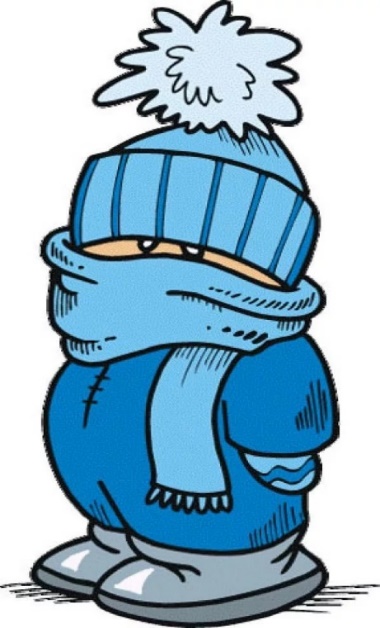 3
Цель проекта
Выяснить, почему глаза не мёрзнут зимой?
Что служит защитой для глаз?
4
Копилка проекта
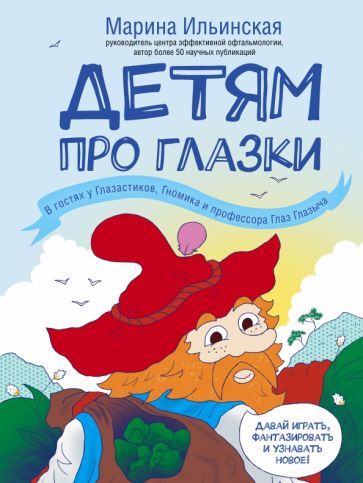 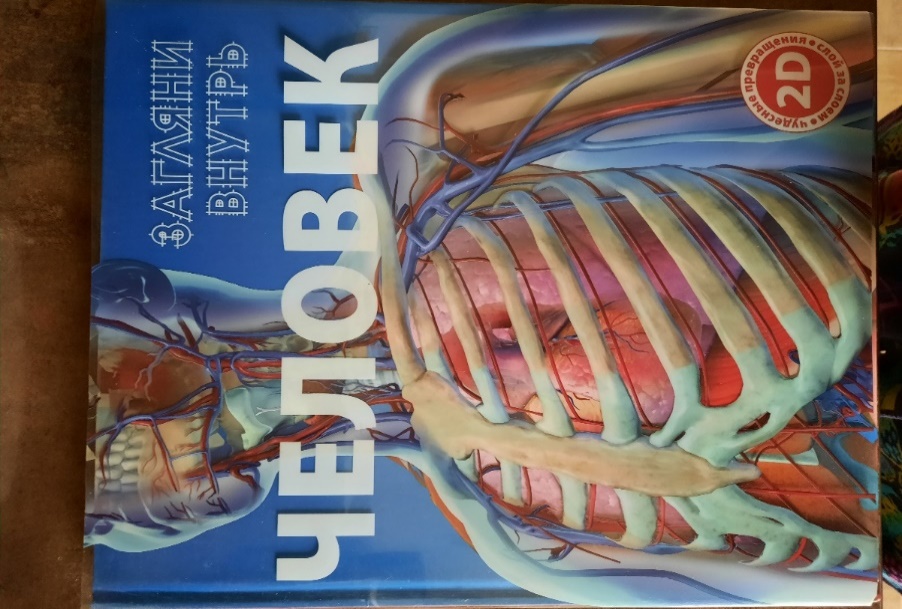 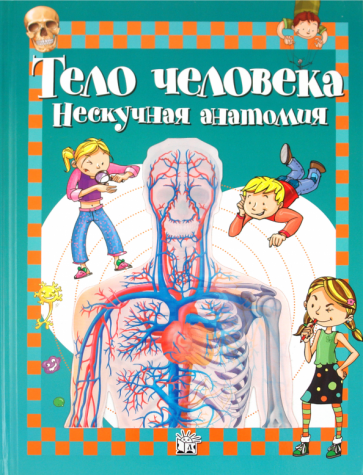 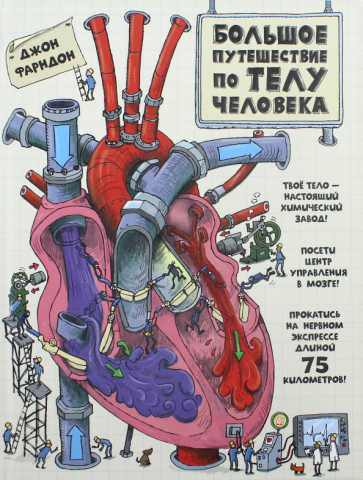 5
Органы чувств человека
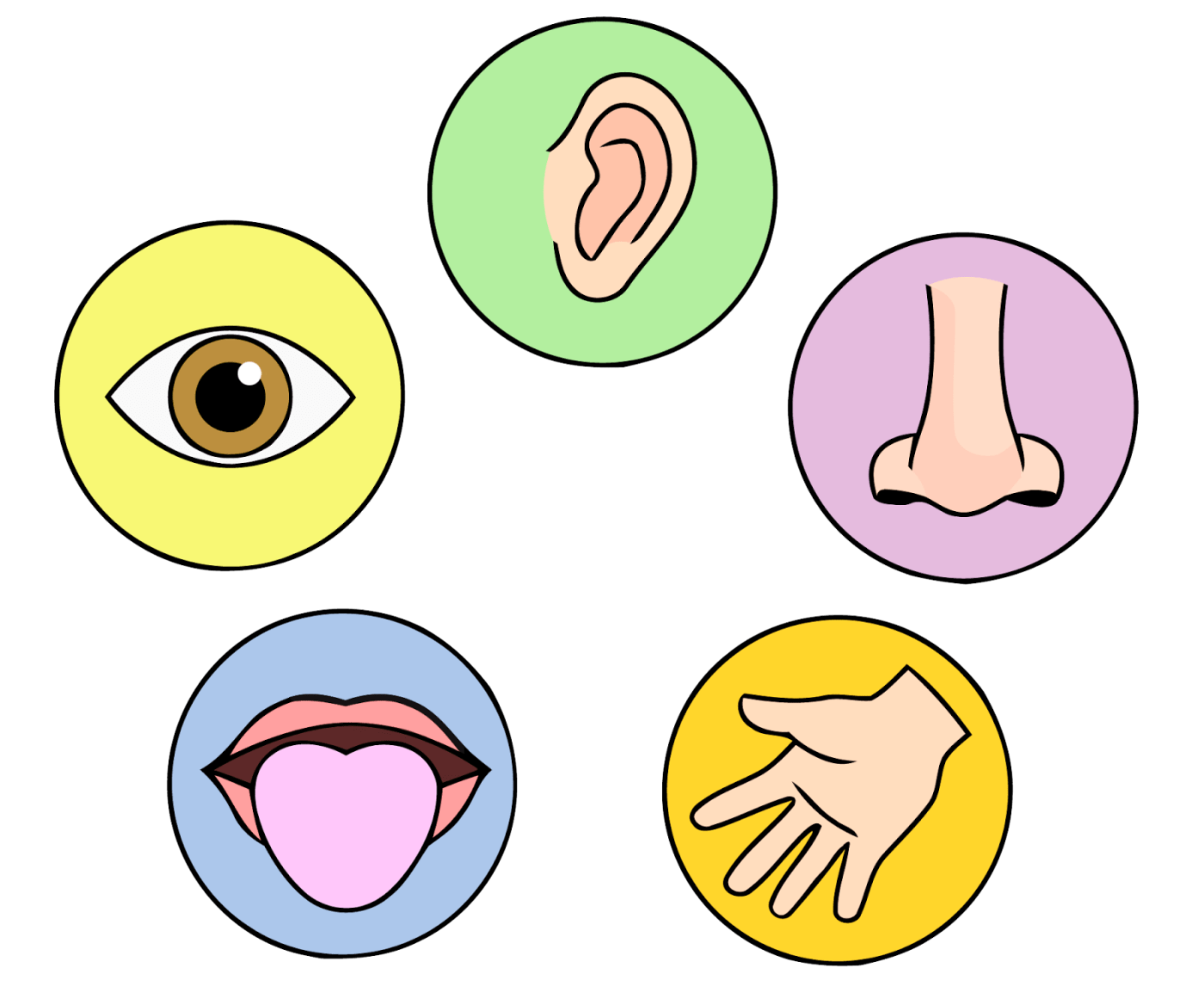 6
Картотека проекта
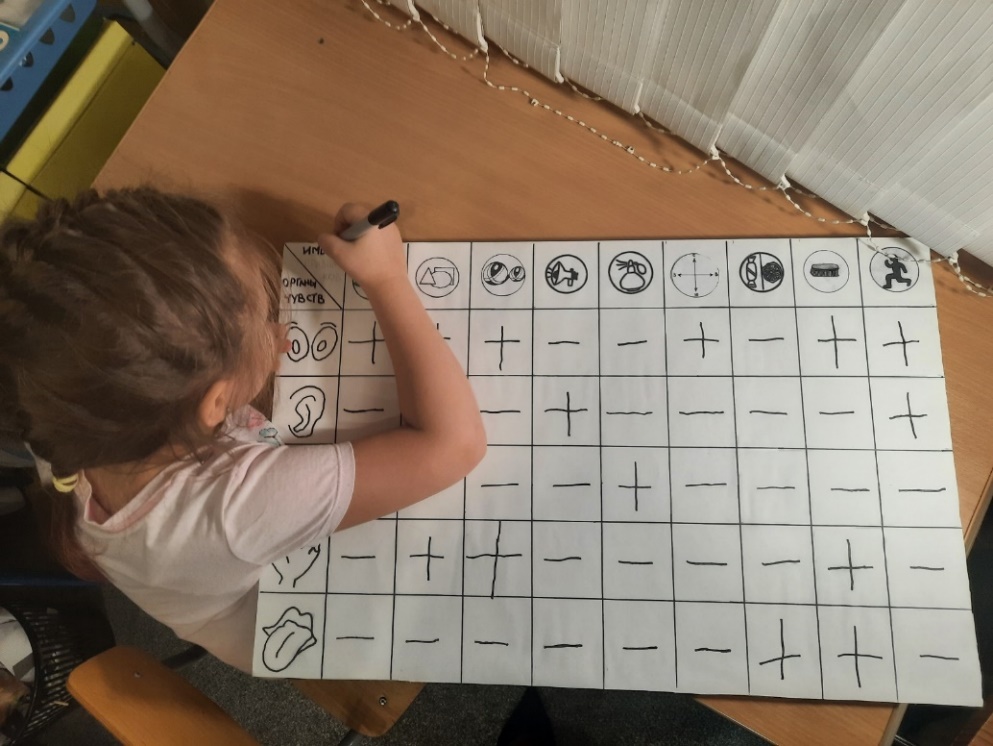 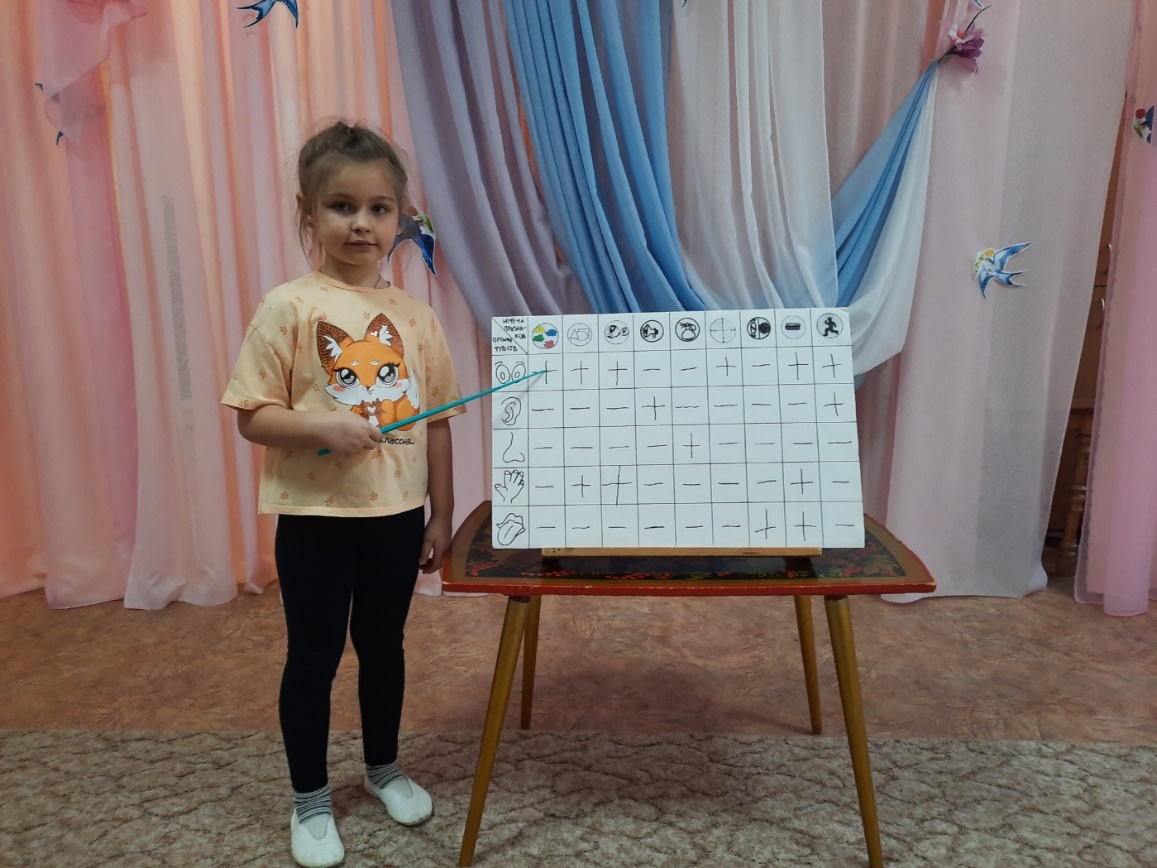 7
Строение глаза человека
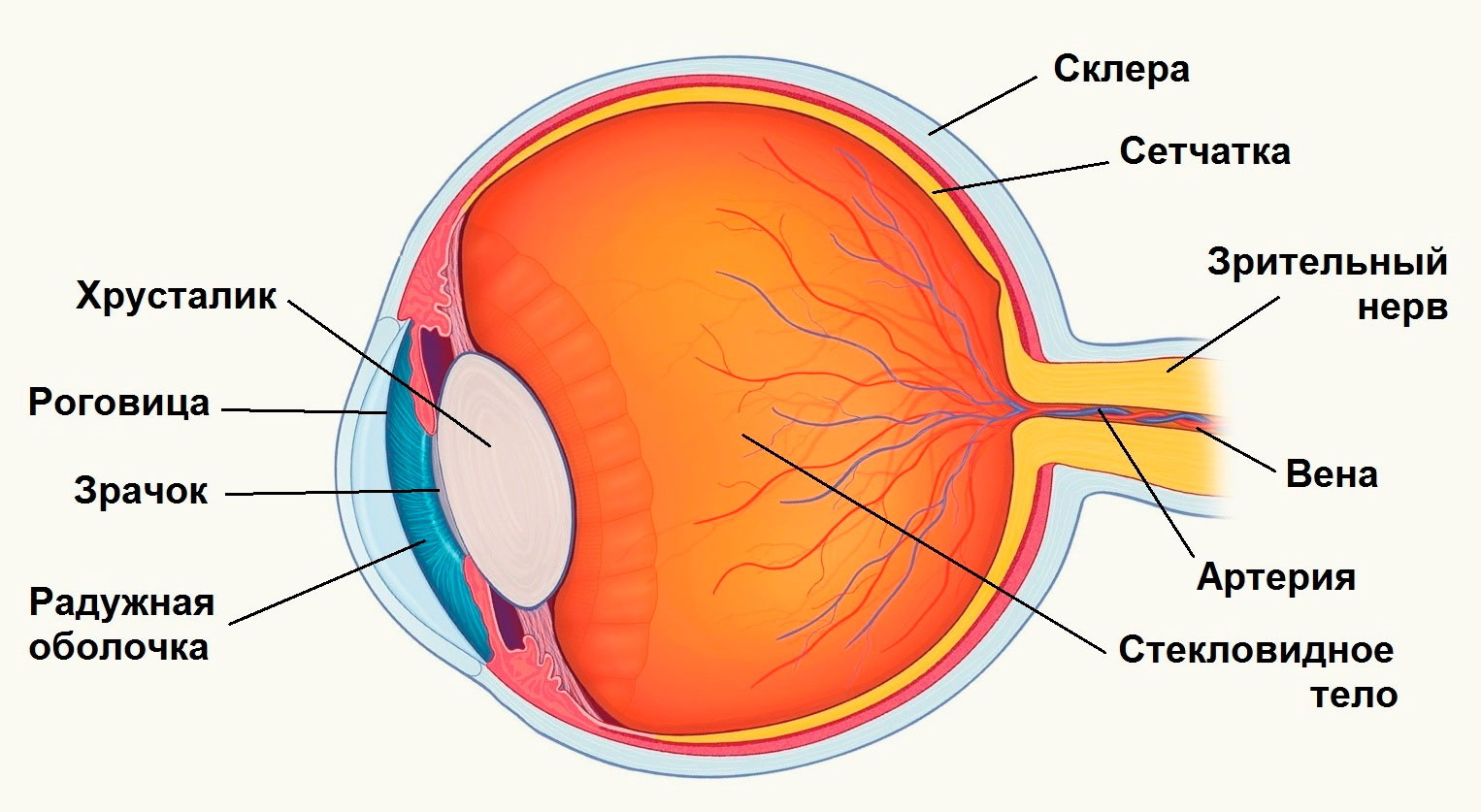 8
Макет глаза человека
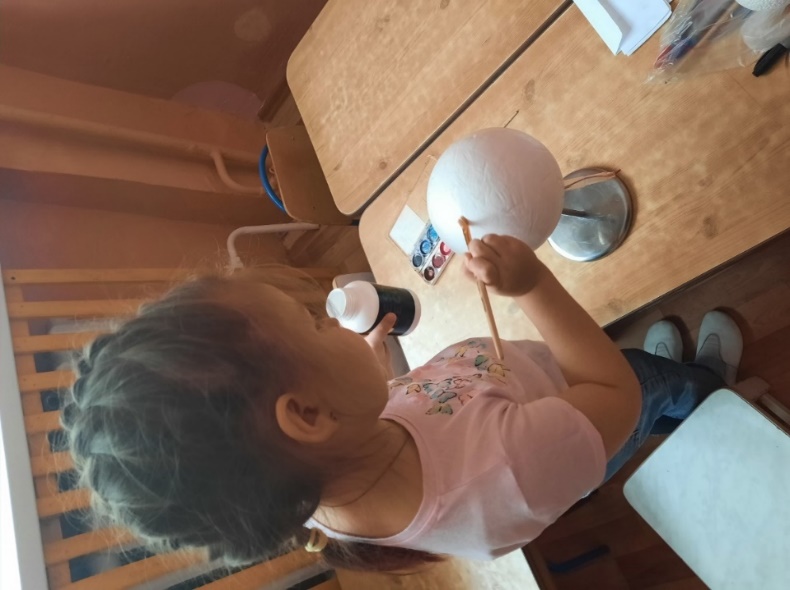 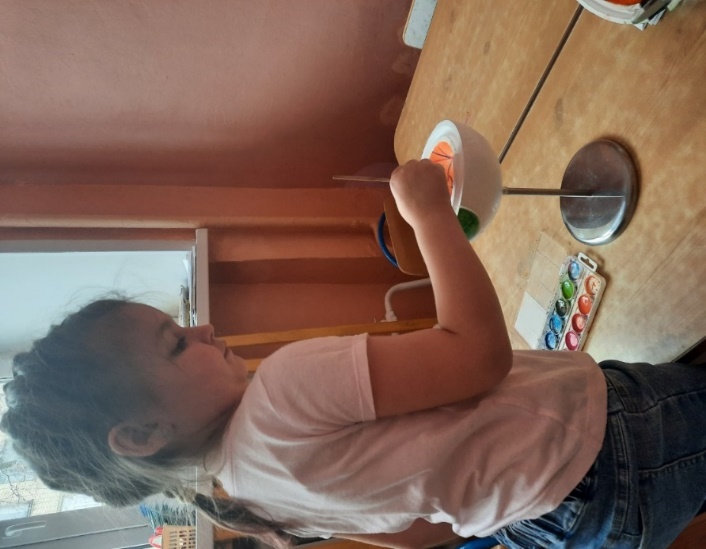 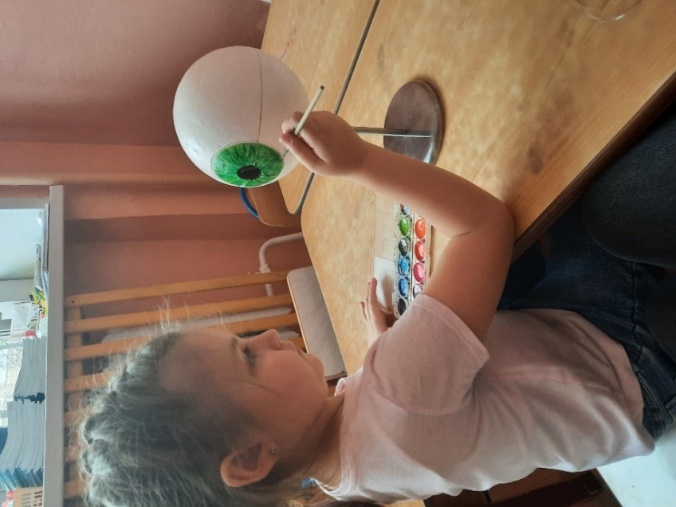 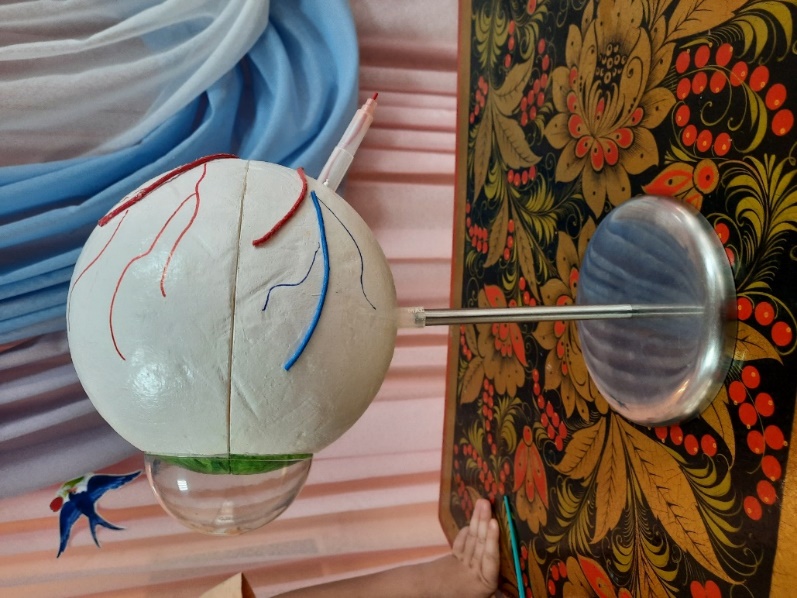 9
Как мы видим
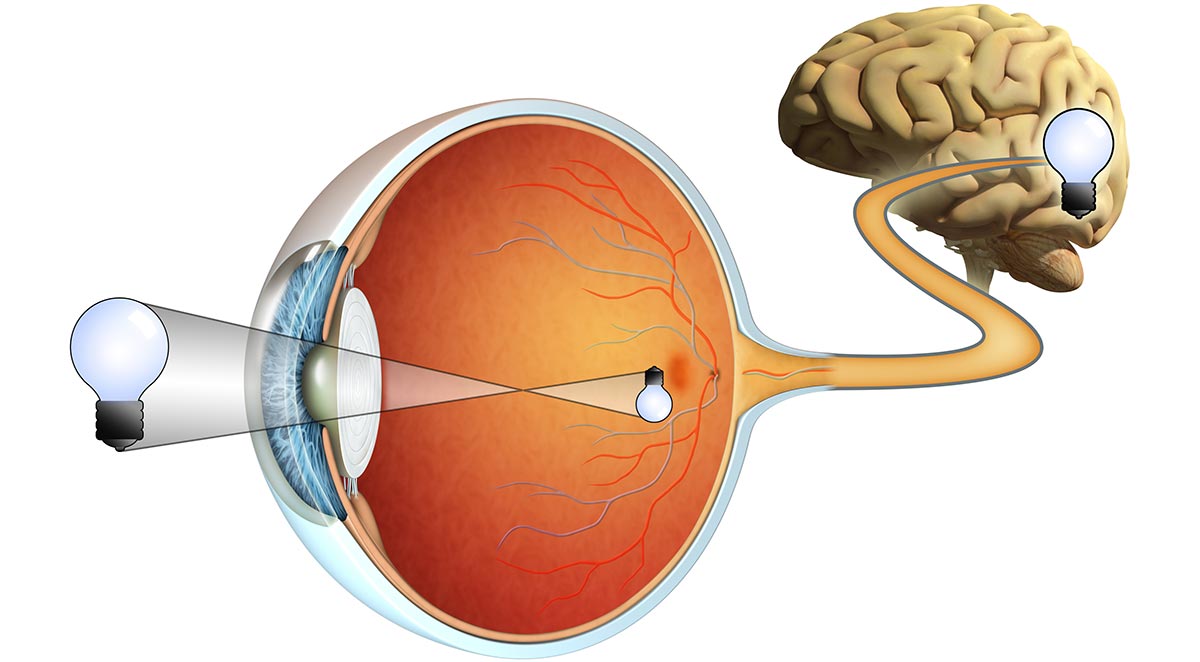 10
Опытно-экспериментальная работа
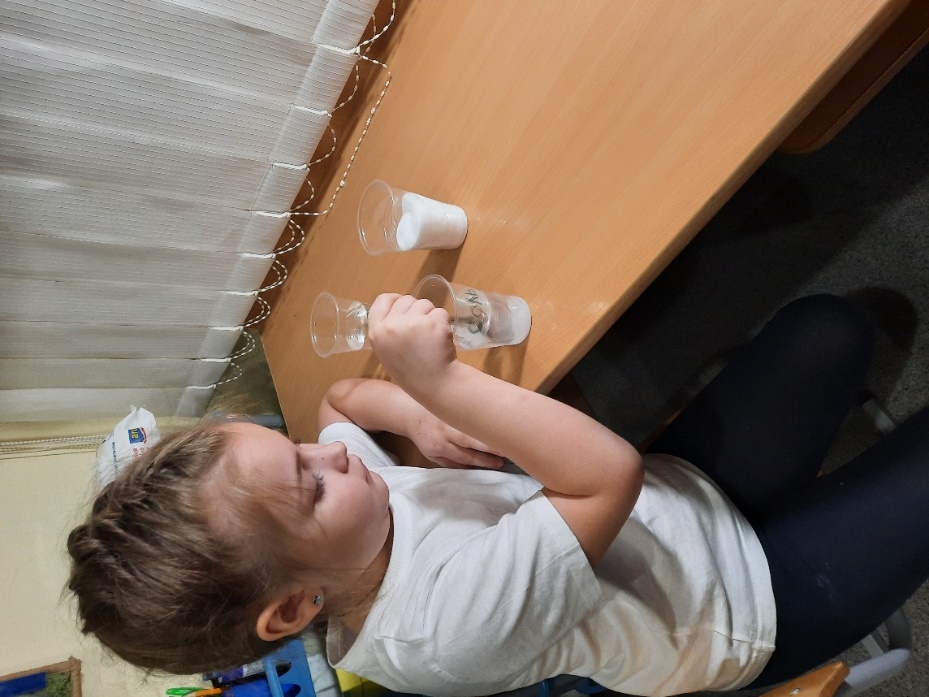 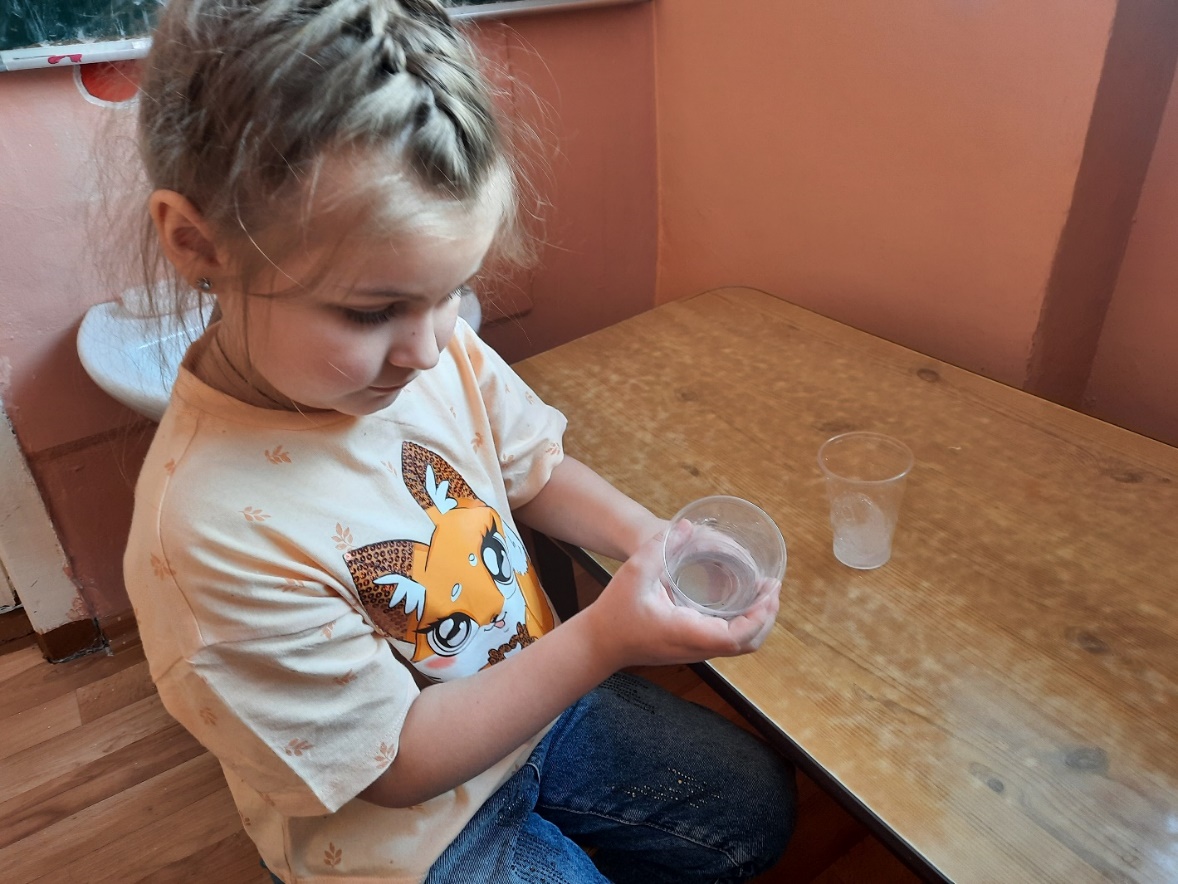 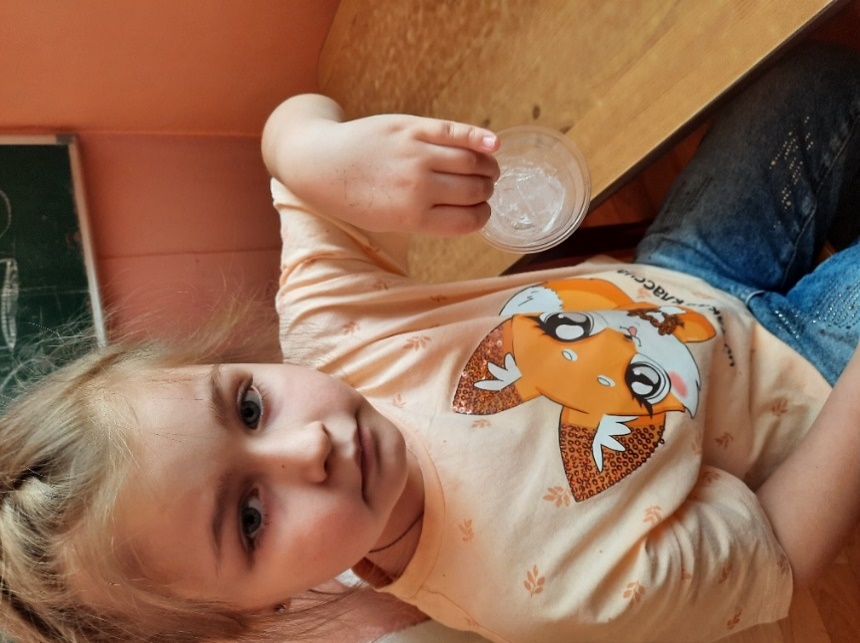 11
Модель защиты глаза в зимние морозы
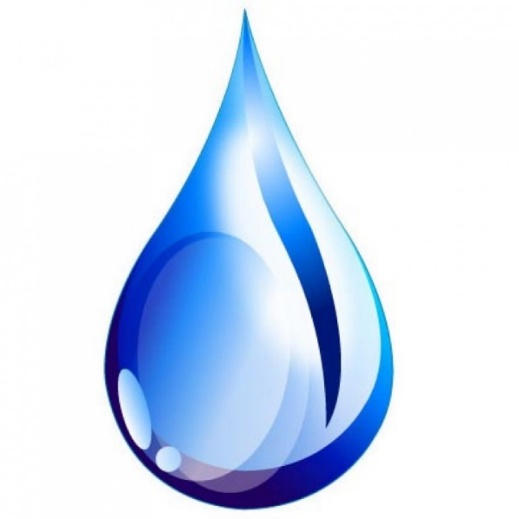 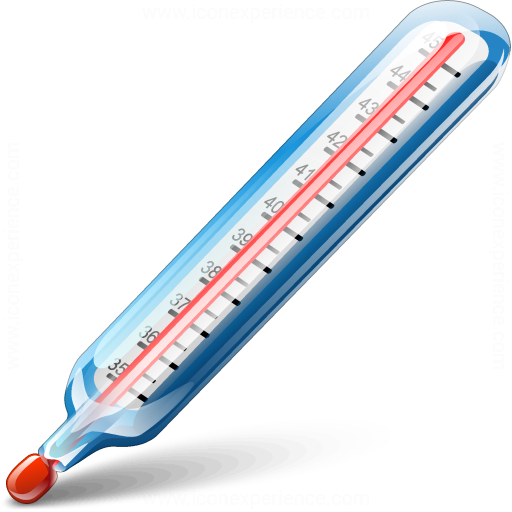 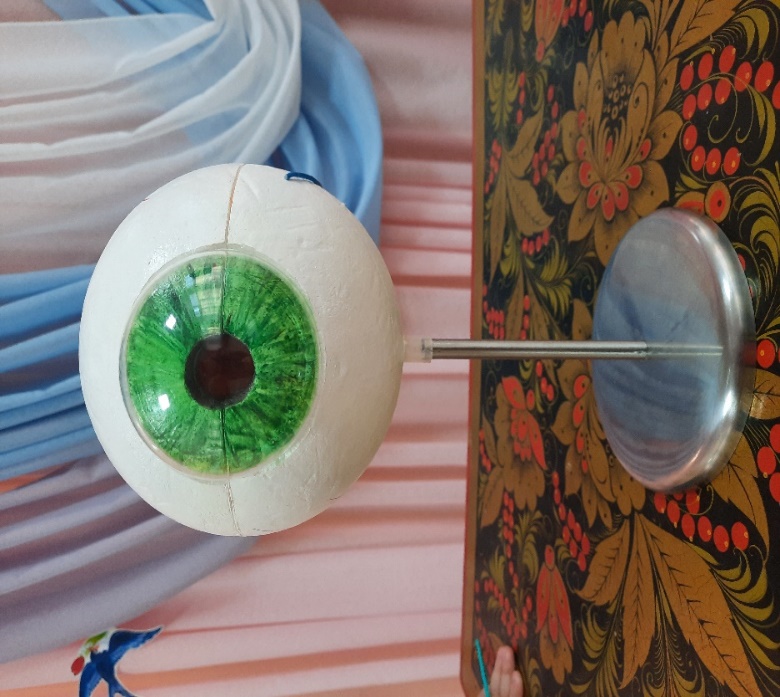 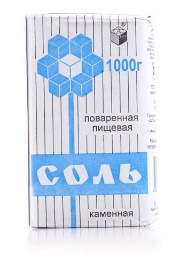 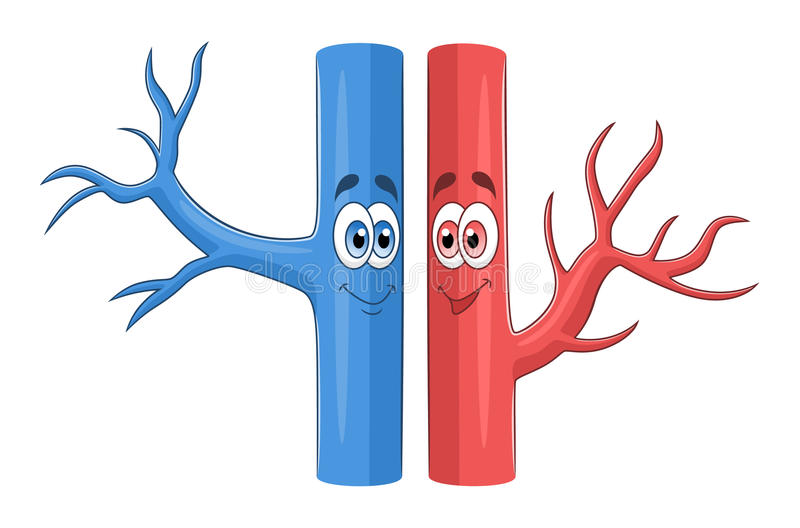 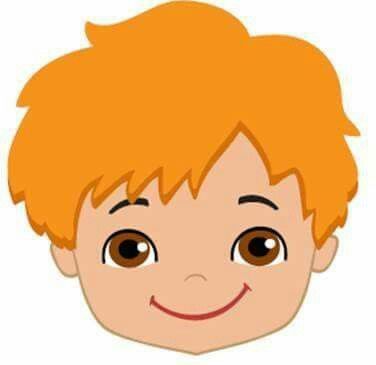 12
Продукт проекталепбук «Береги зрение»
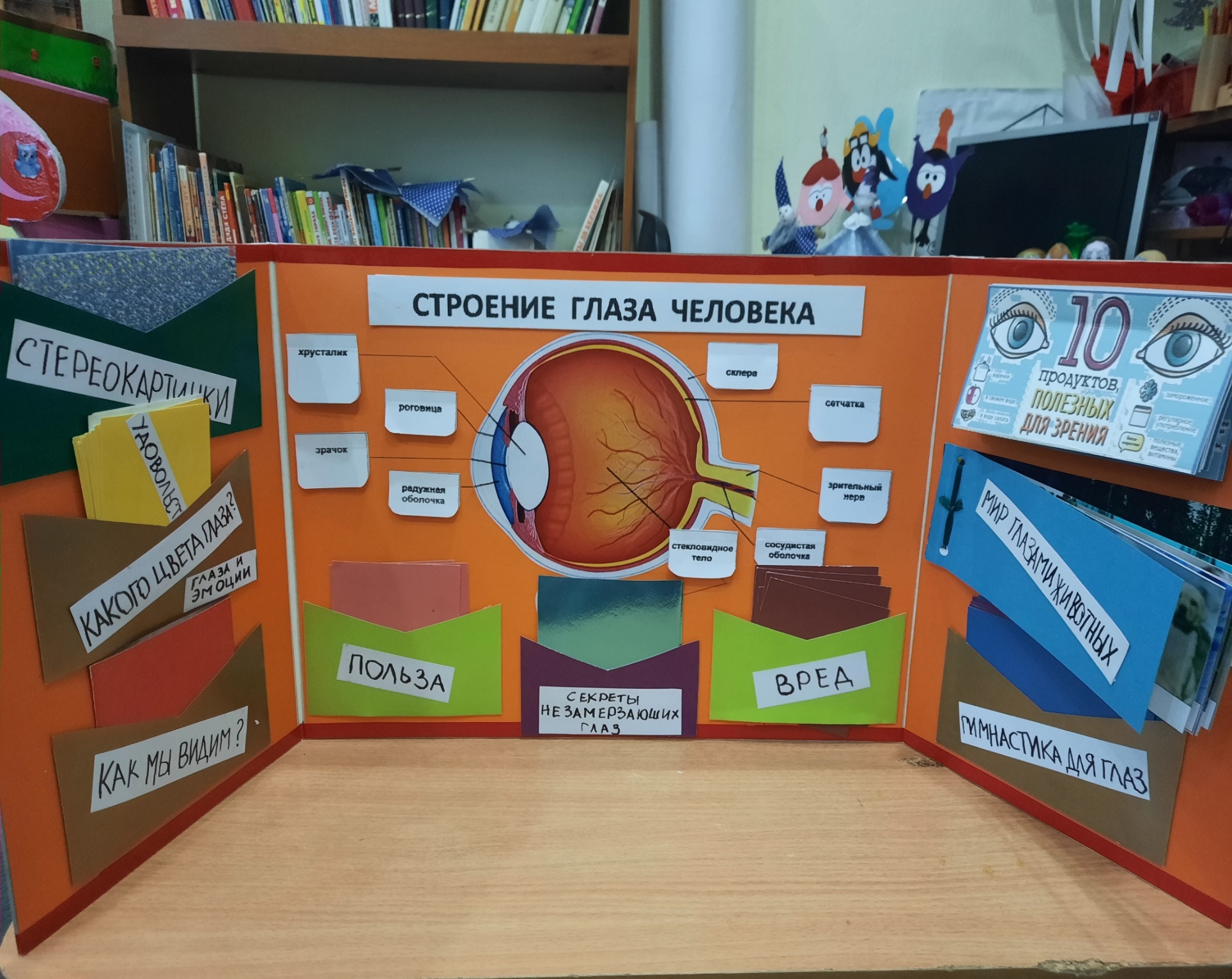 13
Закладки для книг «Береги зрение!»
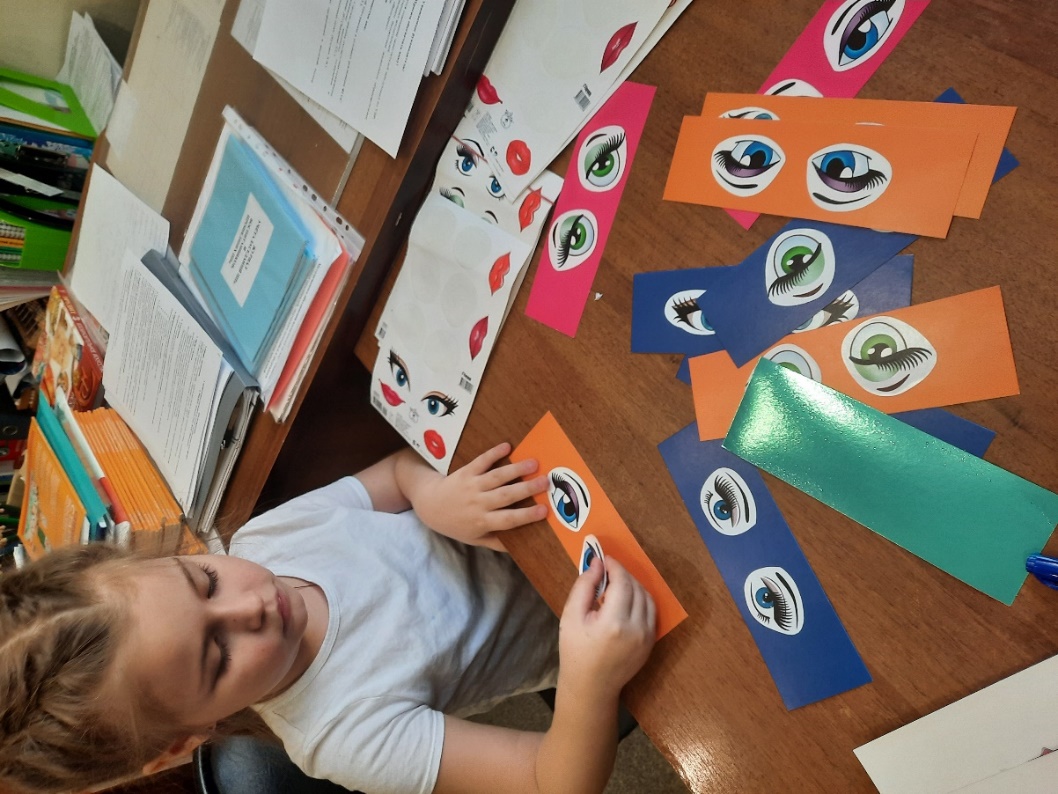 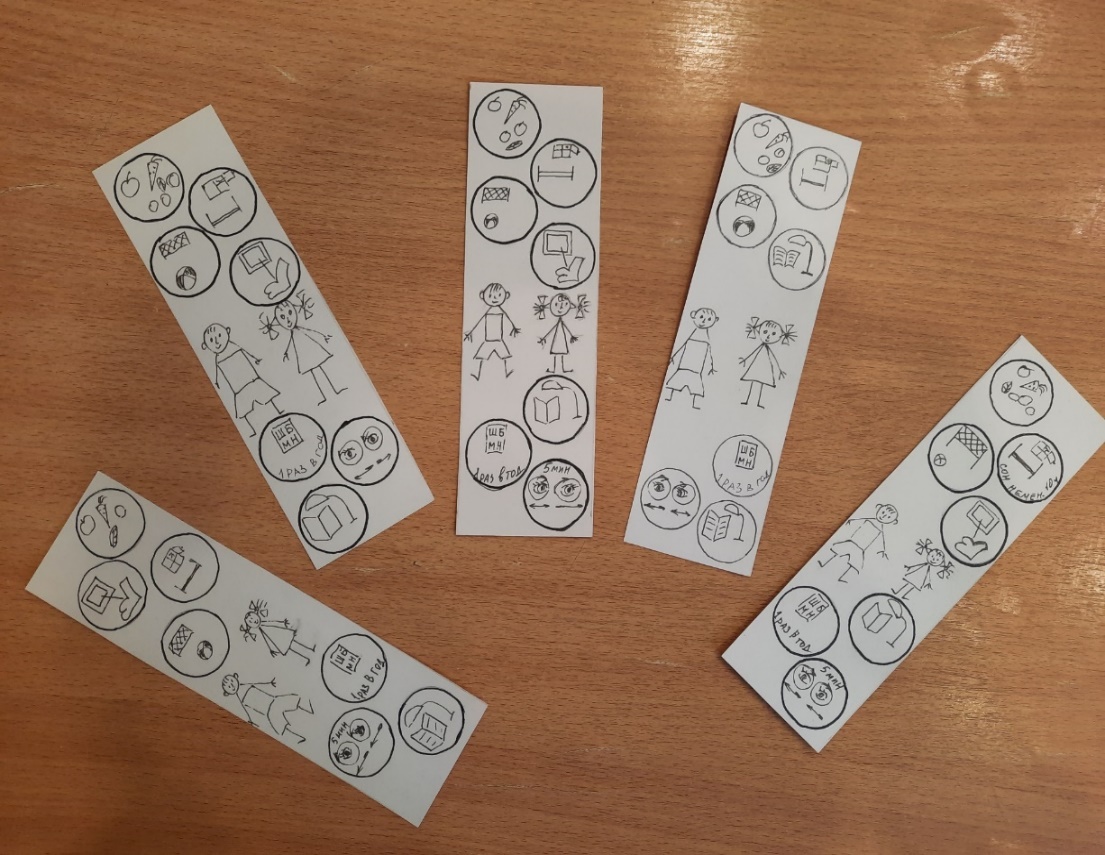 14
Презентация проекта детям группы
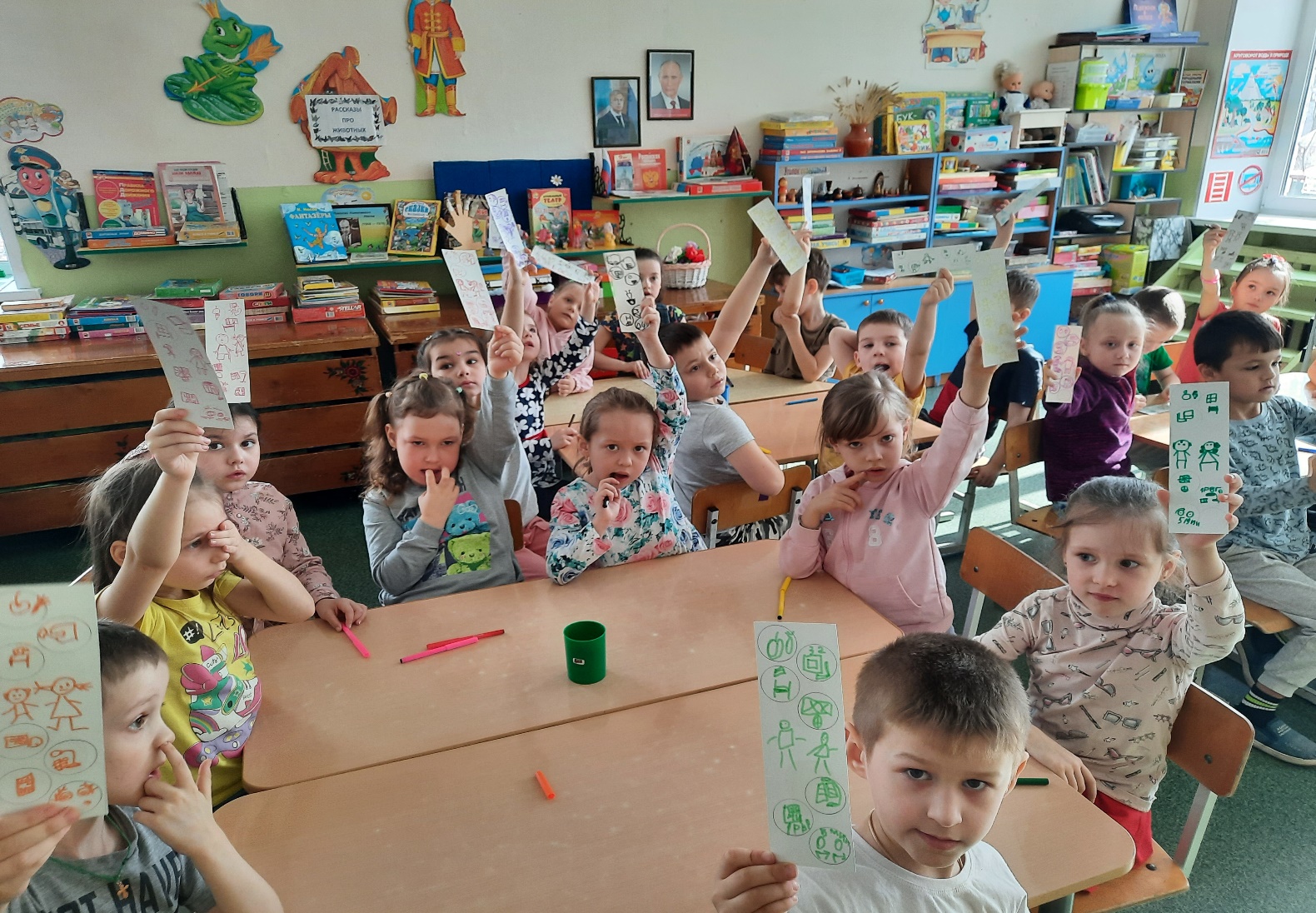 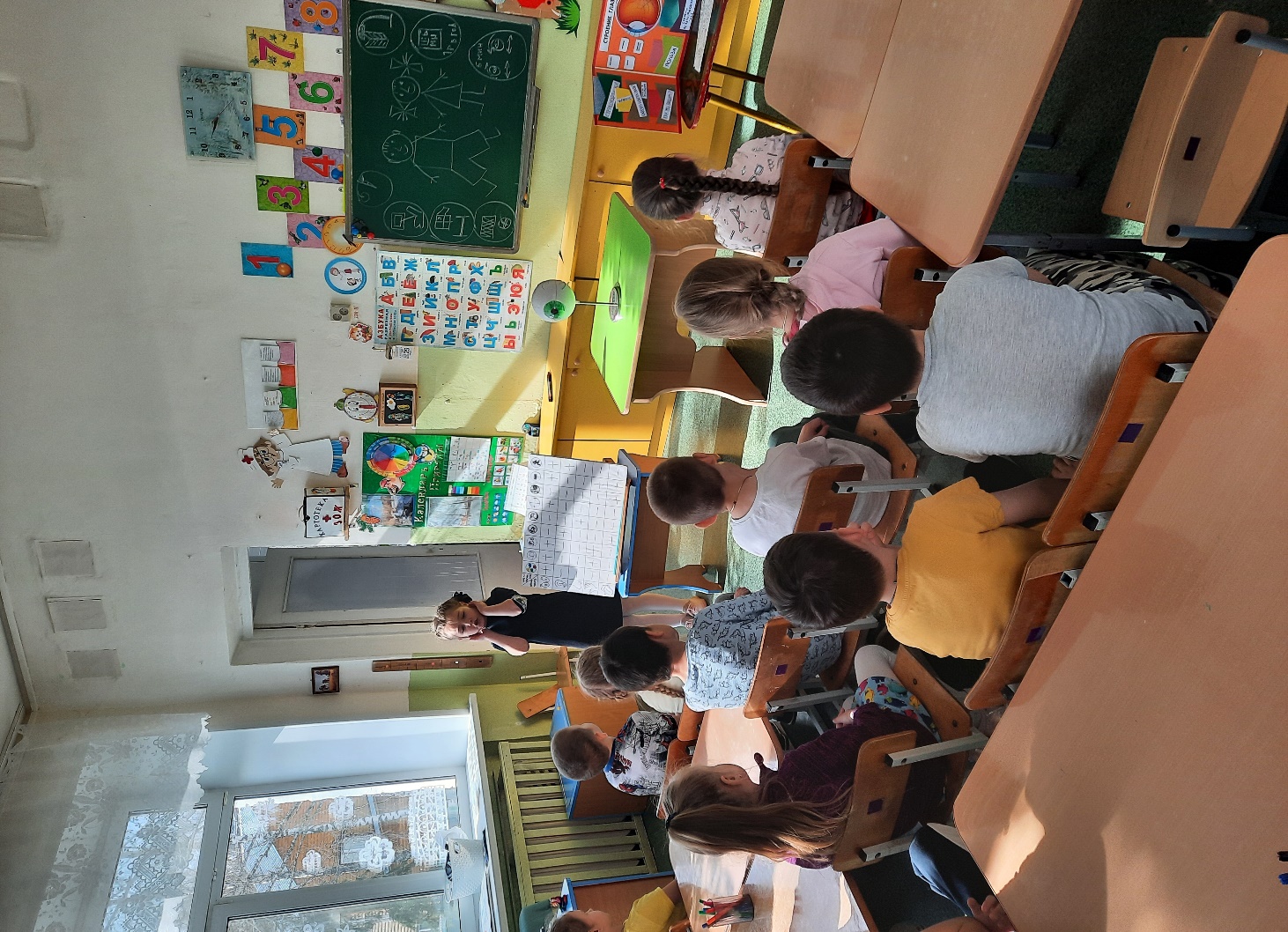 15
Используемая литература
Иванова Оксана.Секреты тела человека.-М.:БимБиМон, 2022

Ильинская Мария. Детям про глаза.-М.: Эксмо, 2017

Шадрина Ирина. Человек.-М.:Махаон, 2010

Шалаева Наталья. Планета глазастия.-М.: Индиго, 2020

Фарндон Джон. Большое путешествие по телу человека.-М.:Лабиринт, 2020
16
СПАСИБО ЗА ВНИМАНИЕ!!!
17